Le farmacie comunali nel processo di sviluppo del Sistema Farmaceutico Nazionale
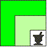 Silvia Pagliacci
Presidente Sunifar
2 dicembre 2017
Una fase di grande cambiamento
Il vertice di Federfarma eletto il 30 maggio scorso ha promosso un percorso di collaborazione e sinergia con tutti i osggetti che operano nel mondo della farmacia e che hanno interesse a valorizzare il ruolo della farmacia professionale
Assofarm è uno dei referenti più importanti per Federfarma:
Le farmacie comunali operano con le stesse regole e gli stessi principi delle farmacie private
Insieme dovremo firmare la nuova Convenzione
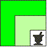 S. Pagliacci, Giornata Farmacie Comunali, 2/12/2017
In Umbria collaboriamo da sempre,ora anche a livello nazionale
Nella nostra Regione la collaborazione Federfarma-Assofarm è consolidata
Abbiamo una lunga tradizione di dialogo sul territorio e con le Istituzioni
Presentarsi con posizioni comuni 
   rafforza le nostre proposte 
   e le nostre richieste…
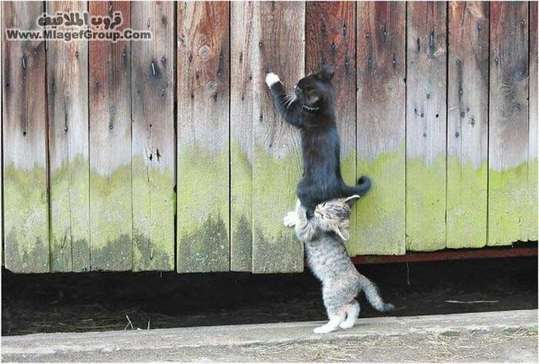 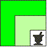 S. Pagliacci, Giornata Farmacie Comunali, 2/12/2017
I primi risultati ottenuti grazie alla nuova fase di collaborazione
La nuova Tariffa nazionale dei medicinali
sostituisce quella del 1993
è frutto del lavoro congiunto condotto da Federfarma e Assofarm con il Ministero della salute, la FOFI e le altre Organizzazioni del settore
dimostra la grande attenzione del Ministro Lorenzin nei confronti del nostro settore
conferma l’importanza dell’unità della categoria
rinsalda il ruolo del farmacista e della farmacia
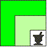 S. Pagliacci, Giornata Farmacie Comunali, 2/12/2017
Proposte comuni per la Convenzione
I temi affrontati al Tavolo con la SISAC sono fondamentali per il futuro della farmacia
La revisione della distribuzione diretta
L’erogazione dei nuovi servizi
La revisione dei criteri di ruralità
Insieme abbiamo predisposto analisi e proposte per consentire alla parte pubblica di valutare correttamente il nostro lavoro, il nostro impegno professionale ed economico, ma anche le difficoltà del sistema e la necessità di salvaguardare tutta la rete delle farmacie
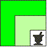 S. Pagliacci, Giornata Farmacie Comunali, 2/12/2017
La nuova remunerazione: un altro terreno di confronto
Abbiamo iniziato a confrontarci con Assofarm anche sul tema della nuova remunerazione sui farmaci erogati in regime di convenzione con il SSN
L’argomento non rientra tra quelli all’esame del Tavolo SISAC, ma non può essere ignorato
Nel DDL di bilancio è stata inserita la proroga della riforma della remunerazione al 31/12/2018
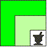 S. Pagliacci, Giornata Farmacie Comunali, 2/12/2017
Gestione della cronicità: la sfida del futuro
La gestione della cronicità è fondamentale per garantire la sostenibilità del SSN
In questo ambito la farmacia deve avere un ruolo centrale, in linea con quanto previsto dal piano nazionale per la cronicità
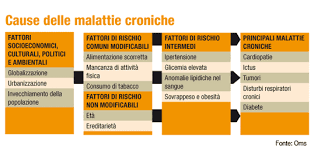 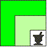 S. Pagliacci, Giornata Farmacie Comunali, 2/12/2017
Il ruolo della farmacia nel Piano nazionale della cronicità
Il Piano sottolinea la necessità di promuovere il coinvolgimento della farmacia nelle attività di educazione sanitaria e prevenzione primaria e secondaria e per l’aderenza alla terapia, ini quanto le farmacie rappresentano il primo punto di accesso al SSN sul territorio e uno dei punti di riferimento per il malato cronico 
“Le relazioni di prossimità del farmacista e il suo ruolo professionale  gli permettono di instaurare un rapporto di confidenza con gli utenti abituali e di svolgere una funzione potenzialmente attiva nell’educazione, informazione e assistenza personalizzata. In particolare, le farmacie possono conseguire significativi obiettivi in termini di prevenzione primaria e secondaria nel rispetto di protocolli condivisi con il team specialistico e con i medici di famiglia/pediatri, anche per quel che riguarda l’aderenza dei trattamenti a lungo termine.”
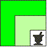 S. Pagliacci, Giornata Farmacie Comunali, 2/12/2017
Il progetto per l’aderenza alla terapia nelle malattie respiratorie
Stiamo costruendo con Assofarm un progetto sperimentale di monitoraggio e miglioramento dell’aderenza alle terapie nelle malattie respiratorie
Il progetto partirà dalla ASL sud-est Toscana, con il supporto scientifico del dr. Nello Martini
Obiettivo è valorizzare e quantificare il contributo positivo delle farmacie in termini di salute e risparmio
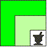 S. Pagliacci, Giornata Farmacie Comunali, 2/12/2017
ConclusioniStiamo lavorando insieme su molti frontiDobbiamo proseguire su questa strada per valorizzare il ruolo della farmaciaCon questo spirito di collaborazione e unità potremo raggiungere altri risultati importanti
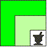 GRAZIE PER L’ATTENZIONE
S. Pagliacci, Giornata Farmacie Comunali, 2/12/2017